Война 1812 года
Математическая викторина
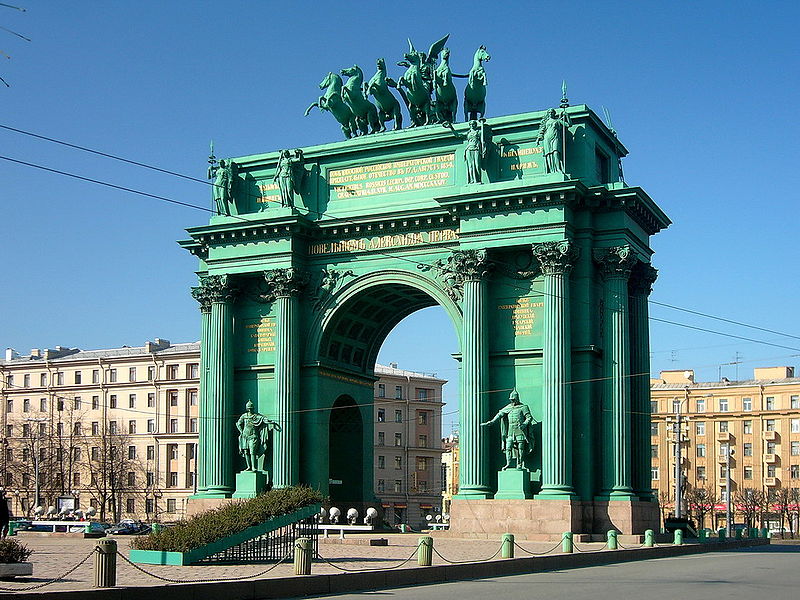 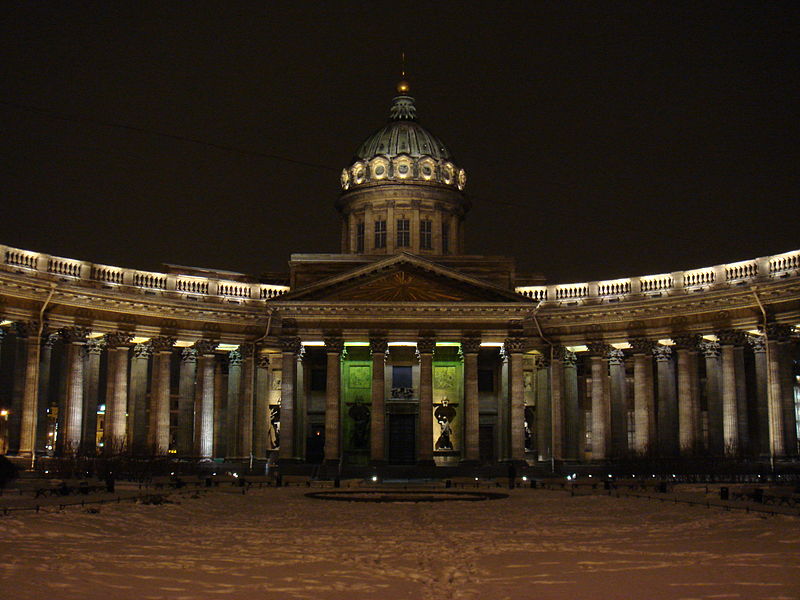 Конышева Татьяна Валерьевна
Санкт-Петербург
гимназия №52 
2012 год
Содержание викторины
Вопрос 1
Вопрос 2
Вопрос 3
Вопрос 4
Вопрос 5
Вопрос 1
Количество делителей  числа 9 
умножьте на 10 и узнаете, сколько 
тысяч человек за 36 дней 
пребывания в Москве потеряли 
французы.
20
30
Вопрос 2
Масштаб карты 1: 2 000 000.
Пользуясь известными данными, найдите настоящее расстояние между Москвой и Бородино.
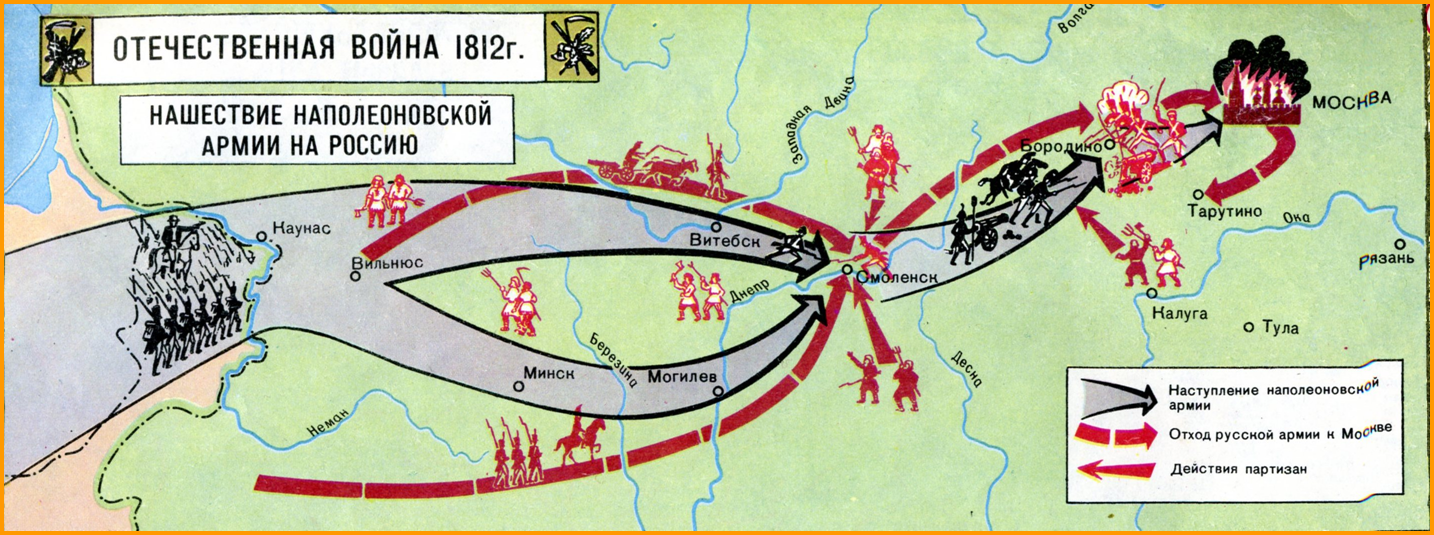 6,15 см
Вопрос 3
=
72           4 
           Х        101
Найдя неизвестный член пропорции, вы узнаете, в каком году Милорадович был военным генерал губернатором Санкт - Петербурга
Вопрос 4
Расположив в порядке возрастания числа, вы узнаете кто был лучшим генералом русской армии, по словам Наполеона
Р  Г  О  А  Б  Т   А    Н    И
-200
0
-178,5
1812
Вопрос 5
Найдя целое число между числами
331,7 и 332,15 вы узнаете количество портретов, написанных за10 лет Джорджем Доу и его ассистентами Поляковым и Голике.
331
332
333
Военная галерея Эрмитажа          портрета
332
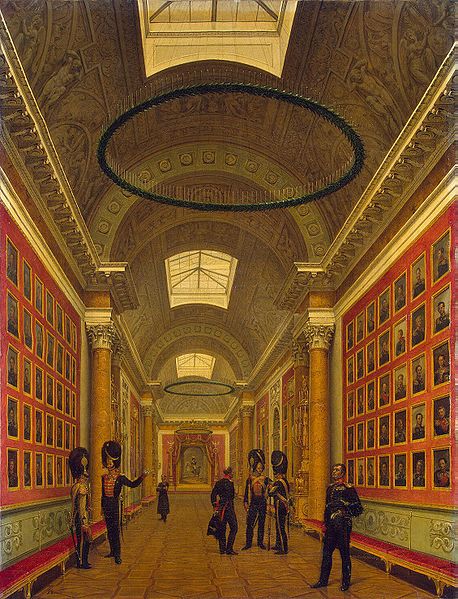 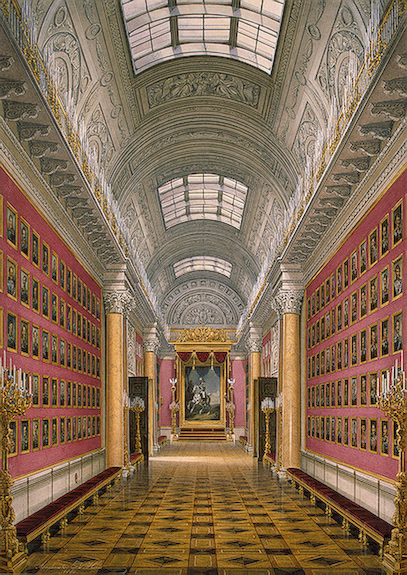 Неправильный ответ!
П .И.
Багратион
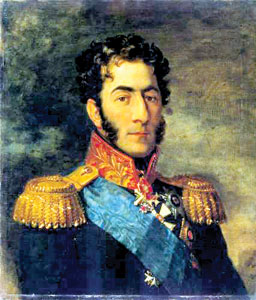 Михаил Андреевич Милорадович 
19 августа           года был назначен военным генерал-губернатором Санкт-Петербурга.
1818
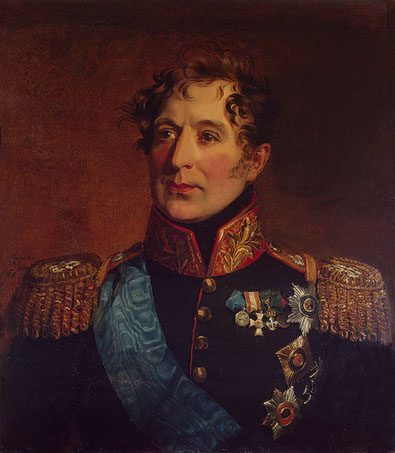 30 тысяч
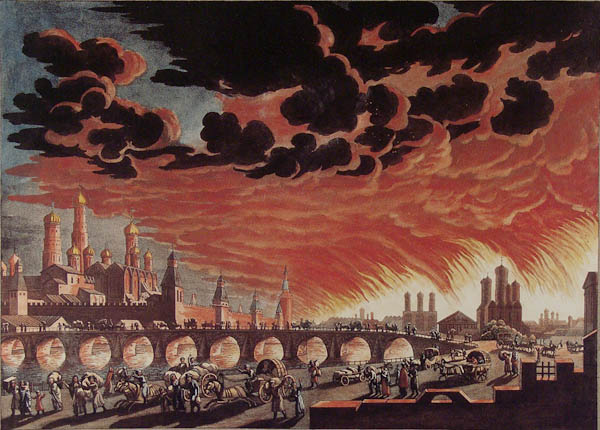 Пожар МосквыИ. Клар, 1-я четв. XIX векаБумага, гравюра
От Москвы до Бородино
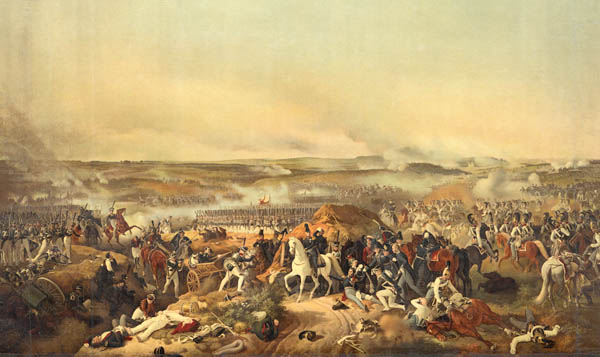 123 км
Сражение при Бородине
 Н.С.Самокиш, 1911Холст, масло
Спасибо!